AERODYNAMICS
د. محمد  خضير عباس
Control volumes and fluid elements
Control volume approach
Fluid element approach
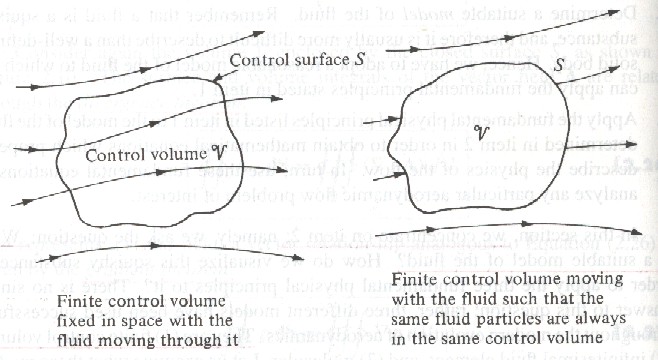 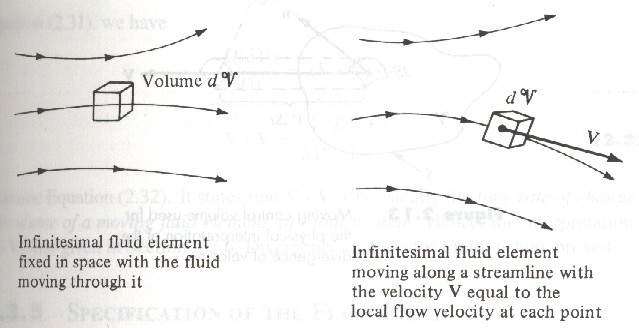 Continuity equation
Fixed control volume
Mass flow equation

Continuity equation in a finite space


Continuity equation at a point
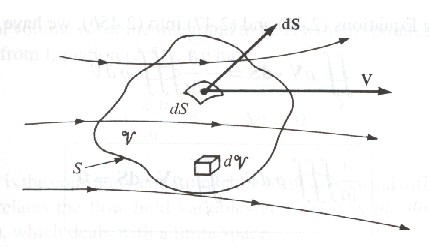 Momentum equation
Fixed control volume
Original form is Newton’s second law
Momentum equation in integral form


f is body force; Fviscous is viscous force on control surface 
X-component of the momentum equation in differential form (similar form for y- and z-component).
Navier-Stokes equations 
The momentum equations for a viscous flow.
Euler equations 
The momentum equations for a steady inviscid flow.
Pathlines and streamlines
Pathline
Path of a fluid element.
Streamline
A curve whose tangent at any point is in the direction of the velocity vector at that point.
For steady flow, pathlines and streamlines are identical.
Streamline equation for steady flow
By definition, flow velocity V is parallel to directed segment of the streamline ds, so dsxV=0







             For two-dimensional flow
Angular velocity, vorticity and circulation
Angular velocity and vorticity
As a fluid element translate along a streamline, it may rotate as well as shape distorted.
Angular velocity 


Vorticity  is defined to be 2, also equal to xV.
If xV≠0, the flow is rotational, and ≠0.
If xV=0, the flow is irrotational, and =0.
Circulation Γ
Definition

Relation with lift: if an airfoil is generating lift, the circulation taken around a closed curve enclosing the airfoil will be finite.
By Stokes’ theorem
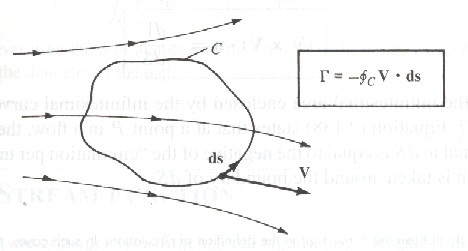 If the flow is irrotational (xV=0) everywhere with the contour of integration, then Γ= 0.
Stream function and velocity potential
Stream function
For two-dimensional steady flow, a streamline equation is given by setting the stream function equal to a contant.

For incompressible flow
Velocity potential
For an irrotational flow

We can find a scalar function φ such that V is given by the gradient of φ which is therefore called velocity potential.
Relation between  and φ
Equipotential lines (φ= constant) and streamlines ( = constant) are mutually prependicular.
Elliptical lift distribution
Charateristic
Elliptical circulation distribution


    where 0 is the circulation at the origin.
Elliptical lift distribution


Zero lift at the wing tips
Resulting aerodynamic properties
By using the transformation y=b/2 cos, we obtain


   which states that downwash is constant over the span for an elliptical lift distribution.
Induced angle of attack
Induced drag coefficient


   which states that CD,I is proportional to the square of CL and inversely proportional to AR.
For an elliptical lift distribution, the chord must vary elliptically along the span; that is, the wing planform is elliptical.
General lift distribution
Characteristic 
Consider the transformation


   and assume


Fundamental equation at a given location
We may choose N different spanwise stations, then we can obtain N independent algebraic equations with N unknowns, namely, A1, A2, AN.
Resulting aerodynamic properties
Lifting coefficient


Induced drag coefficient
Define span efficiency factor e



Note that =0 and e=1 for the elliptical lift distribution. Hence, the lift distribution which yields minimum induced drag is the elliptical lift distribution.